Odborný seminář k atestacím eSSL, novele archivního zákona, novele vyhl. č. 259/2012 Sb. a novému NSESSSMinisterstvo vnitra
Program semináře
1. Úvodní slovo
2. Obecné informace k atestacím eSSL (východiska, pravidla)
3. Technická novela archivního zákona
4. Novela vyhlášky č. 259/2012 Sb.
5. Nový národní standard pro elektronické systémy spisové služby
6. Metodiky k atestacím eSSL
7. Spolupráce s archivní sítí
8. Diskuze
Úvod
Komu je seminář určen
Odborným zaměstnancům krajských úřadů a obcí s rozšířenou působnosti se zaměřením na obor spisová služba a archivnictví, IT, administrace eSSL apod.
Příslušným vedoucím zaměstnancům.
Zájemcům o spisovou službu z oblasti samosprávy.
Zabezpečení semináře
Sekce MV pro řízení legislativy a státní správy: 
	Mgr. Petr Vokáč, vrchní ředitel
Odbor archivní správy a spisové služby MV: 
	PhDr. Daniel Doležal, Ph.D., ředitel odboru, 
	Ing. Tomáš Kalinec, vedoucí oddělení řízení, metodiky a kontroly 	spisové služby, 
	PhDr. Jiří Úlovec, metodik spisové služby
	Mgr. Květa Hrnčířová, metodik spisové služby
Státní oblastní archivy
Cíl semináře
Seznámení s podstatnými změnami v oblasti spisové služby pro rok 2023 a období následující.
Zvýšení povědomí o důvodech legislativních změn.
Zajištění informovanosti o přípravě atestů eSSL a jejich realizaci v praktické rovině.
Obeznámení s informačními zdroji a materiály, ze kterých je možné čerpat poznatky z oblasti spisové služby.
Působnost Ministerstva vnitra v oblasti spisové služby
Výkon státní správy na úseku spisové služby.
Koordinační úloha v oblasti spisové služby.
Tvorba právních předpisů.
Přezkum rozhodnutí Národního archivu, Archivu bezpečnostních složek a státních oblastních archivů z oblasti spisové služby.
Kontrola výkonu spisové služby určených původců. 
Zajišťování činností spojených s atestací elektronických systémů spisové služby.
Základní zdroj informací pro veřejnost
Internetové stránky Ministerstva vnitra www.mvcr.cz pod odkazem O nás-Archivnictví a spisová služba-Spisová služba.
Obecné informace k atestacím elektronických systémů spisové služby
Zákon č. 261/2021 Sb.,  kterým se mění některé zákony v souvislosti s další elektronizací postupů veřejné správy (čl. CXXI, CXXII)
§ 2 písm. u) zákona č. 499/2004 Sb. (AZ).
Atestací eSSL se posuzuje soulad eSSL s požadavky AZ, vyhlášky č. 259/2012 Sb., podle § 70  odst. 1 AZ a národního standardu pro eSSL (NS).
Zahájení atestací 1. 7. 2023.
Atestační středisko - Česká agentura pro standardizaci
§ 69b – 70 AZ
Postup atestačního střediska pro elektronické systémy spisové služby při provádění atestace elektronického systému spisové služby, podmínky provádění atestace a výše úplaty za provedení atestace.
Atestace provádí atestační středisko na základě objednávky prostřednictvím jednotlivých testovacích scénářů uvedených v Provozním řádu ČASt.
Do 3 měsíců ode dne objednání, případně déle.
Atestační středisko
Úplata za provedení atestace eSSL – 489 000 Kč bez DPH. 
Splňuje-li eSSL veškeré stanovené požadavky, ČASt o tom vyrozumí MV.
Nesplňuje-li eSSL požadavky, ČASt o tom vyrozumí objednatele atestace a MV. ČASt současně zneplatní atest a informaci o tom zveřejní na svém webu, MV zveřejní ve věstníku.
ATEST (§ 69d AZ)
Atest platí 2 roky ode dne vydání.
Při změně právních předpisů z oblasti spisové služby platí atest nejdéle po dobu 1 roku ode dne nabytí účinnosti.
Ministerstvo vnitra
Určuje atestační středisko - § 69b AZ
Stanoví postup, podmínky a úplatu atestace.
Kontroluje atestační středisko - § 44 AZ.
Vede seznam platných atestů eSSL - § 44 AZ.
Ukládá atestačnímu středisku provedení revizi atestu při důvodných pochybnostech na náklady atestačního střediska.
Ministerstvo vnitra
Zveřejní informaci o zneplatněném atestu ve Věstníku MV (informaci zašle současně i objednateli) - § 69d AZ.
Objednatel atestace eSSL  - výkladové stanovisko
Dodavatel eSSL.
Veřejnoprávní původce v případě eSSL vlastní produkce nebo v případě sestaveného eSSL z modulů různých dodavatelů.
Veřejnoprávní původce  a atestace eSSL
Nejpozději do 31. 12. 2025 musí mít všichni veřejnoprávní původci funkční atestovaný eSSL – čl. CXXII bod 4 zák. č. 261/2021 Sb. (přechodná ustanovení).
V případě eSSL, u něhož byl revizí zjištěn nesoulad se stanovenými požadavky, jej lze používat nejdéle 1 rok ode dne zveřejnění informace o zneplatnění atestu ve Věstníku MV.
Zákaz nabízet a dodávat eSSL bez atestu veřejnoprávním původcům
Zákaz platí ode dne 1. 7. 2024 - čl. CXXII bod 3 zák. č. 261/2021 Sb. (přechodná ustanovení).
Při porušení § 69e AZ se může jednat o přestupek s možnou pokutou až do výše 1 000 000 Kč - § 74 odst. 11 a 12 písm. a) AZ.
Novela zákona č. 499/2004 Sb., o archivnictví a spisové služběa o změně některých zákonů,ve znění pozdějších předpisů
Novela zákona č. 499/2004 Sb.
Sedm novelizačních bodů

1. Elektronické systémy spisové služby v rámci certifikovaného informačního systému pro nakládání s utajovanými informacemi jsou vyňaty z atestace.
Novela zákona č. 499/2004 Sb.
2. Platnost atestu je dva roky od jeho vydání,
i když se v průběhu jeho platnosti změní požadavky archivního zákona nebo jiných právních předpisů.
Novela zákona č. 499/2004 Sb.
3. Povinnost objednatelů atestace eSSL vyrozumět MV a atestační středisko, které atestovalo příslušné eSSL, o jejich změnách. Mohou jimi být například bezpečnostní záplaty, adaptace na změny operačního systému, změny vizuálního vzhledu ovládacích nástrojů nebo změny spočívající v úpravě hodnoty nastavitelných parametrů v administraci eSSL.
Novela zákona č. 499/2004 Sb.
4. Odklad zákazu nabízení nebo dodávání neatestovaných eSSL veřejnoprávním původcům o půl roku.
5. Odklad účinnosti povinnosti vykonávat spisovou službu výlučně v elektronické podobě a výlučně v atestovaných eSSL o jeden rok.
Novela vyhlášky č. 259/2012 Sb.,o podrobnostech výkonuspisové služby
Změny ve výkonu spisové služby
Reakce na změny zákona č. 499/2004 Sb.
Narovnání vztahu mezi zákonem č. 499/2004 Sb., vyhláškou a Národním standardem pro elektronické systémy spisové služby.
Praktické zkušenosti, získané při vedení spisové služby v elektronické podobě.
Změny ve výkonu spisové služby
Veřejnoprávní původci jsou povinni uvést výkon spisové služby do souladu se změnami vyhlášky v období od 1. července 2023 do 31. prosince 2025.
Příjem dokumentů
Kontrola splnění podmínek zveřejněných na úřední desce nebo dálkovým způsobem.
Příjem datových zpráv jinými prostředky elektronické komunikace.
Převod do výstupního datového formátu, kontrola datového formátu podle struktury, nikoliv podle přípony.
Postup při doručení dokumentu na přenosném nosiči.
Ruší se povinnost převést obálku, ponecháno na rozhodnutí příjemce.
Vypuštění ustanovení o šifrování a skenování, která nelze plně zajišťovat prostřednictvím eSSL.
Jmenný rejstřík
Zrušen požadavek na určení osoby oprávněné k přístupu do jmenného rejstříku.
Stanoví se povinnost ověřit údaje o každém odesílateli a adresátovi.
Vedení údajů o dalších osobách ponecháno na rozhodnutí původce.
Povinná vazba záznamu ve jmenném rejstříku na doručený nebo odesílaný dokument.
Povinnost vybírání záznamu o adresátovi  před odesláním dokumentu.
Označování dokumentů
Uvádění jednoznačného identifikátoru dokumentu a jeho ekvivalenty v otisku podacího razítka.
Evidence příloh.
Zachování jednoznačného identifikátoru analogového dokumentu na převedeném dokumentu.
Evidence dokumentů
Zpřesnění evidenčních údajů o organizační části původce dokumentu.
Povinný odkaz na adresáta dokumentu ve jmenném rejstříku.
Datum odeslání dokumentu/spisu.
Počet komponent.
Spis
Povinné zařazení každého dokumentu do spisu nejpozději před zahájením vyřizování.
Přidělení spisového znaku a skartačního režimu spisu již při jeho založení.
Dokument přebírá spisový znak a skartační režim ze spisu, do něhož je zařazen, a  to i při jeho přetřídění do jiného spisu.
Datum uzavření spisu a vyřízení spisu.
Identifikátor spisu vybraného za archiválii.
Oba tzv. „způsoby tvorby spisu“ lze kombinovat v jedné eSSL v závislosti na požadavku původce a konfigurace věcných skupin/součástí typových spisů.
Typový spis
Podrobnosti k vedení typového spisu, rozdíl od stávajících požadavků.
Tvorba typového spisu je ponechána na rozhodnutí původce.
Samostatná evidence dokumentů
Samostatná evidence dokumentů se neatestuje.
Zajištění validity evidovaných dokumentů:
Propojení s eSSL pomocí rozhraní, nebo jiného vhodného a kompatibilního rozhraní.
Samostatná evidence dokumentů splňuje vybraná ustanovení národního standardu.
Vyhotovování dokumentů
Povinné vyznačení spisové značky na vyhotoveném dokumentu.
Zjednodušení vyznačování evidenčních údajů doručeného dokumentu na odpovědi.
Zrušení vyznačování počtu a druhu příloh a počtu listů dokumentu v analogové podobě.
Zavedení pojmu „komponenta“.
Podepisování a odesílání dokumentů
Zrušení povinného vedení evidence certifikátů vydaných kvalifikovanými poskytovateli certifikačních služeb v rámci spisové služby.
Zrušení povinnosti zajistit kontrolu výskytu škodlivého kódu před odesláním dokumentu.
Ukládání dokumentů
Kontrola úplnosti vyřízeného spisu před jeho uzavřením.
Kontrola povinně vedených údajů o dokumentech/spisech bez jejich taxativního vymezení.
Spisový a skartační plán 1
Nová organizace struktury podle věcných skupin, uspořádaných hierarchicky.
Věcné skupiny pro spisy jsou označeny spisovým znakem a skartačním režimem.
Věcné skupiny pro typový spis a jeho součásti jsou označeny spisovým znakem, jen na nejnižší úrovni jsou součásti označeny také skartačním režimem.
Spisový a skartační plán 2
Ruší se skartační znak „V“.
Důvody:
Pouze předběžné označení formální či obsahové hodnoty vyřazovaného dokumentu.
O skutečné hodnotě dokumentu rozhoduje příslušný archiv, který není povinen vázat se návrhem jeho původce.
Sjednocení postupů při vyřazování dokumentů a spisů.
Spisová rozluka
Povinné vyhotovení předávacího seznamu všech dokumentů a spisů, jichž se spisová rozluka týká, tedy nejen vyřízených dokumentů a uzavřených spisů.
Pojem „druh dokumentu“ změněn na „typ dokumentu“.
Nově se neuvádí doba vzniku předávaných dokumentů a spisů, počet listů a jména a příjmení osob odpovědných za provedení spisové rozluky.
Přechodné období 1
Období od 1. 7. 2023 do 31. 12. 2025.
Data vymezují časové období, od kdy je možné objednat atest eSSL a do kdy musí být eSSL upraven tak, aby spisová služba byla vedena výhradně v atestovaném eSSL a výkon spisové služby uveden do souladu s požadavky archivního zákona, spisové vyhlášky a národního standardu.
Přechodné období 2
Každý veřejnoprávní původce může v přechodném období vykonávat spisovou službu nadále stávajícím způsobem, musí je však využít k přípravě na přechod k výkonu spisové služby v atestovaném eSSL.
Přechodné období 3
Každý veřejnoprávní původce prověří, zda
stávající dodavatel bude o atest pro eSSL žádat.
Pokud ano, pak:
posoudí soulad stávajícího eSSL s příslušnými právními předpisy,
ve spolupráci s dodavatelem zabezpečí výkon spisové služby během přechodného období a připraví se na přechod k výkonu spisové služby v atestovaném eSSL.
Přechodné období 4
Posouzení stávajícího užívaného eSSL po stránce plnění všech činností podle požadavků příslušných právních předpisů (všechny operace s dokumenty a spisy od jejich vzniku, resp. příjmu až po jejich vyřazení probíhají v souladu s příslušnými právními předpisy).
Zjištění, jaké další systémy sloužící k evidenci dokumentů již jsou, nebo budou muset být napojeny na eSSL.
Přechodné období 5
Současné prověření stávající smlouvy o provozování eSSL a zahájení jednání s dodavatelem s požadavkem další podpory eSSL až do doby nasazení atestovaného eSSL (zejména zajištění činnosti eSSL alespoň ve stávajícím rozsahu a pro přípravu migrace dat do atestovaného eSSL).
Příprava migrace dat ze stávajícího do atestovaného eSSL .
Přechodné období 6
Příprava atestovaného eSSL k jeho nasazení po stránce technické (zejména požadavky HW, SW, konektivita systému, dostatečná kapacita úložiště aj.).
Souběžně probíhá příprava užívání atestovaného eSSL po stránce personální (zejména příprava zaměstnanců, kteří budou nový eSSL provozovat a používat).
Úprava interních předpisů (zejména spisového řádu) a dalších metodických pomůcek úřadu pro zabezpečení výkonu spisové služby a jejich implementace.
Přechodné období 7
Významnou metodickou pomoc poskytne každému veřejnoprávnímu původci archiv, vykonávající u něho kontrolu spisové služby a výběr archiválií. Příslušný archiv však musí mít dostatek informací o průběhu a výsledku přípravy v přechodném období. Ty se však musí dozvědět co nejdříve, nikoliv až před nasazením atestovaného eSSL. Archiv není schopen zpracovat pro původce analýzu systému vedení spisové služby.
Přestávka na občerstvení
Nový Národní standard pro elektronické systémyspisové služby
Nový národní standard
Předkládané znění Národního standardu pro elektronické systémy spisové služby není novelou, ale novým zněním standardu. Zachovává jen část původních ustanovení včetně pozměněných schémat XML, obsahuje řadu nových částí.
Důvod vydání nového standardu
Narovnání vztahu mezi standardem a vyhláškou č. 259/2012 Sb., o podrobnostech výkonu spisové služby, ve znění pozdějších předpisů.
Zohlednění požadavků archivního zákona na povinné atesty elektronických systémů spisové služby.
Terminologie
Definována komponenta (pouze pro digitální dokumenty).
Nově definovány kontejnerové datové formáty a jejich zpracování.
Zavedena šablona typového spisu.
Uživatelská role zpracovatele, zahrnující všechny role, které mohou s entitou pracovat včetně podepisující osoby.
Zásadní změny ve standardu 1
Povinné vyřizování dokumentu ve spisu.
Převod datových formátů na výstupní datové formáty co nejdříve, nejlépe již při příjmu.
Možnost hierarchického uspořádání součástí typovém spisu.
Zásadní změny ve standardu 2
ESSL musí zajistit převod datových formátů DOC, DOCX, XLS, XLSX, PPT, PPTX, ODT, ODS, ODP, RTF, TXT, PDF, HTM, HTML, BMP do výstupního datového formátu postupem podle §69a zákona č. 499/2004 Sb. ihned po ověření zajišťovacích prvků.
Tvorba čísla jednacího: eSSL má vždy údaje, z nichž lze vytvořit číslo jednací dokumentu oběma dřívějšími způsoby (spojování nebo sběrný arch). Dokument obdrží pořadové číslo průběžné řady v rámci stanoveného časového období (roku) i pořadové číslo dokumentu ve spisu.
Zásadní změny ve standardu 3
Vedení spisu
ESSL musí zajistit vždy:
označení jako vyřízené jednotlivé dokumenty ve spisu,
otevření již uzavřeného spisu,
povinné přetřídění neuzavřených spisů z věcné skupiny, která se uzavírá, do jiné otevřené věcné skupiny.
Zásadní změny ve standardu 4
Typový spis
Zakládány vždy podle tzv. šablony typového spisu (struktura součástí) v příslušné věcné skupině spisového a skartačního plánu, obsahující typové spisy.
Hierarchické uspořádání součástí typového spisu (skartační režim nese vždy nejnižší součást).
Zásadní změny ve standardu 5
Samostatné evidence dokumentů:
požadavky zpřehledněny a vyčleněny do samostatné kapitoly, 
propojení s eSSL pomocí rozhraní, nebo
splnění vybraných ustanovení standardu.
Tvorba spisového a skartačního plánu.
Základní jednotkou je věcná skupina, nikoliv typ dokumentu.
Zásadní změny ve standardu 6
Úprava postupů při ukládání a vyřazování dokumentů a spisů v souvislosti se zrušením skartačního znaku „V“
Akceptace metadat již uzavřených a uložených spisů a vyřízených dokumentů se skartačním znakem „V“, aby je nebylo nutné upravovat
Možnost ponechání vyřízených dokumentů mimo spisy.
Zásadní změny ve standardu 7
Zásadně přepracována a doplněna kapitola přenosu, exportu a importu.
Nové schéma XML zahrnuje daleko komplexnější metadata.
Standard vyžaduje exportovat vždy současně všechny nadřazené, podřazené a pevným křížovým odkazem připojené entity.
Jmenný rejstřík
Povinná vazba záznamu ve jmenném rejstříku na doručený nebo odesílaný dokument.
Ztotožnění osoby v záznamu ve jmenném rejstříku v autoritativních zdrojích dat (základní registry a ISDS).
Povinný příjem notifikace z informačního systému základních registrů i automatickou kontrolu oproti základním registrům při odesílání a příjmu dokumentu.
„Čištění“ záznamů ve jmenném rejstříku.
Metodiky k atestacím eSSL
Metodika atestace eSSL
Nejčastěji kladené dotazy a odpovědi
Metodika k novele vyhlášky č. 259/2012 Sb. – zásadní změny v povinnostech veřejnoprávních původců
Metodika k novému NSESSS – zásadní změny
Metodika práce se jmenným rejstříkem
Metodika práce s typovým spisem
Příprava veřejnoprávního původce k nasazení atestovaného eSSL
Aktualizovaný Metodický návod pro kontrolu výkonu spisové služby vedené prostřednictvím elektronického systému spisové služby u veřejnoprávních původců – připravuje se
Základní zdroj informací k atestacím eSSL
Informace k atestacím na stránkách www.mvcr.cz pod odkazem O nás-Archivnictví a spisová služba-Spisová služba-Metodiky-Atestace elektronických systémů spisových služeb.
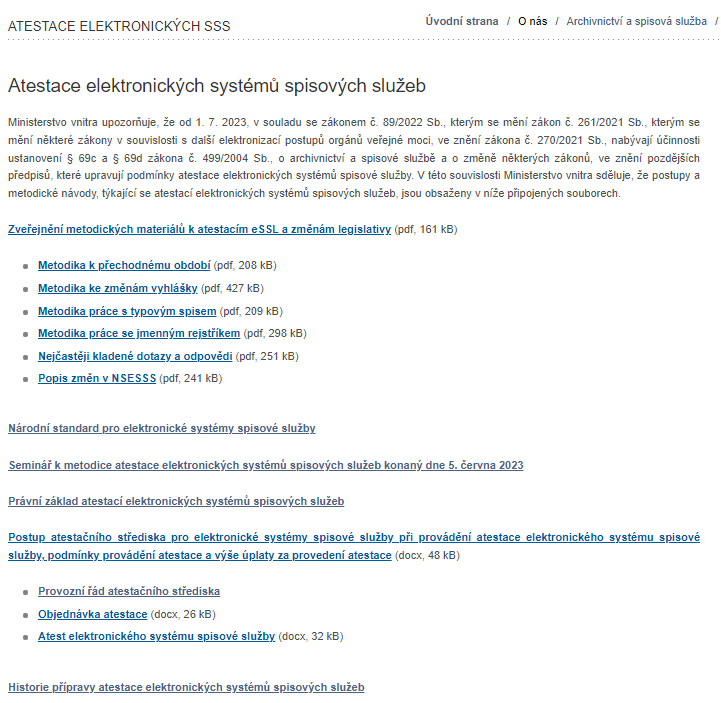 Nejčastěji kladené dotazy a odpovědi
Materiál má podobu metodického výkladu a stanoviska Ministerstva vnitra k atestacím eSSL.
Vychází z odborných vyjádření a názorů členů pracovních skupin podílejících se na přípravě nové legislativy z oblasti spisové služby a na přípravě atestací eSSL.
Úzká spolupráce s pověřeným atestačním střediskem.
Co je atestace eSSL?
Atestací eSSL se rozumí posouzení souladu eSSL s požadavky archivního zákona, vyhlášky o podrobnostech výkonu spisové služby a NSESSS. Soulad s jinými právními předpisy není v rámci atestace posuzován. 
Veřejnoprávní původce deklaruje právě jeden informační systém jako eSSL a ten bude předložen k atestaci vždy jako celek (včetně podatelny a spisovny). 
Samostatné evidence dokumentů atestaci nepodléhají.
Jak máme postupovat, pokud stávající dodavatel nebude eSSL atestovat, ale máme zajištěnu jeho smluvní podporu na stávající eSSL?
Stávající dodavatel eSSL, který se nebude účastnit atestů, může do 31. 12. 2025 zajišťovat poskytování služeb spojených s provozem stávajících neatestovaných eSSL, včetně upgrade/update a rozvoje. 
Přechodné ustanovení vyhlášky stanoví, že veřejnoprávní původce uvede výkon spisové služby do souladu s požadavky vyhlášky do 31. 12. 2025. Využití přechodného ustanovení je míněno do doby nasazení atestované verze eSSL v produkčním prostředí veřejnoprávního původce, tudíž je předpokládáno, že společně s nasazením atestovaného eSSL původce současně uvede do souladu své interní předpisy pro oblast spisové služby a dále postupuje plně v souladu se zněním vyhlášky.
Kdo objednává atestaci eSSL, který je složen z několika částí nebo modulů od různých dodavatelů?
Povinnost veřejnoprávního původce vykonávat spisovou službu v atestovaném eSSL zahrnuje rovněž povinnost veřejnoprávního původce si takovýto atestovaný systém obstarat na své náklady.
V případě, že veřejnoprávní původce si eSSL nechává pro své potřeby sestavit z jednotlivých částí/modulů dodávaných různými dodavateli, lze dovodit, že objednatelem (a plátcem) atestace takového systému může být pouze on sám. 
Pokud by eSSL veřejnoprávnímu původci sestavoval z jednotlivých částí/modulů dodávaných různými dodavateli jiný subjekt, lze uvažovat o tom, že by tento subjekt mohl být objednavatelem atestace namísto veřejnoprávního původce.
Mohu do atestovaného eSSL nechat zabudovat vlastní zákaznické požadavky?
Zákon nijak neomezuje realizaci vlastních požadavků veřejnoprávního původce v rámci atestovaného eSSL. Avšak je nutné pamatovat na to, že atest zůstane v platnosti pouze za předpokladu, že úpravy nezmění funkce atestovaného eSSL natolik, že by jako celek přestal plnit požadavky zákona, vyhlášky a standardu.
Jaký vliv má nasazení nové verze eSSL na platnost atestu?
Každý atestovaný eSSL je určen verzí, pod jejímž označením byl předložen k atestaci. Případné změny verze uskutečněné dodavatelem po dobu platnosti atestu, které neměly vliv na plnění požadavků zákona, vyhlášky a standardu, tj. ty které nenaruší funkcionality eSSL v rozsahu, na který byl atestován, nejsou důvodem pro provedení nového atestu.
Využíváme k propojení eSSL s dalšími informačními systémy i jiná rozhraní, než je rozhraní stanovené standardem, je tato skutečnost překážkou pro atestaci?
Pro účely atestace musí eSSL disponovat rozhraním podle standardu, což však nevylučuje, že jiný informační systém může být napojen i odlišným způsobem, bude-li to efektivnější z pozice řádného hospodáře.
Jaký je správný postup při přechodu z neatestovaného do atestovaného eSSL? Kdo zajistí migraci dat?
Identifikace potřeby  zpracování zadávací dokumentace  veřejná zakázka.
Migraci dat je potřeba důkladně ošetřit v zadávací dokumentaci veřejné zakázky a ve smlouvě s dodavatelem, tj. buď v rámci smlouvy se stávajícím dodavatelem, anebo při stanovování podmínek veřejné zakázky na výběr nového dodavatele. Migrace dat by měla být plně v režii dodavatelů eSSL, kteří jsou schopni ji technicky zajistit.
Existují sankce za provozování eSSL bez atestace?
Provozování eSSL bez atestace po 1. 1. 2026 je přestupkem podle archivního zákona - nevykonávání spisové služby v elektronickém systému spisové služby splňujícím stanovené požadavky - pokuta až do výše 200 tisíc Kč. 
Podle zákona č. 218/2000 Sb., o rozpočtových pravidlech a o změně některých souvisejících zákonů se může jednat o porušení rozpočtové kázně.
Podle trestního zákoníku o trestný čin porušení povinností při správě cizího majetku (statutární osoba).
Kam se obrátit se žádostí o informace nebo radu z oblasti atestací eSSL?
Základním zdrojem informací jsou internetové stránky České agentury pro standardizaci https://www.agentura-cas.cz/atestace a Ministerstva vnitra https://www.mvcr.cz/clanek/atestace-elektronickych-systemu-spisovych-sluzeb.aspx
Pokud nenajdete odpovědi na Vaše dotazy v uvedených zdrojích, můžete se obracet na:
1) příslušný archiv (tj. archiv, se kterým veřejnoprávní původce spolupracuje např. při výběru archiválii ve skartačním řízení či při dohledu nad výkonem spisové služby)
2) Českou agenturu pro standardizaci – zejména v technických a provozních otázkách provádění atestu eSSL
3) Ministerstvo vnitra – v případě dotazů právního charakteru, metodického výkladu
Spolupráce s archivní sítí
Státní oblastní archiv
Představení.
Působnost.
Možnost metodické spolupráce s veřejnoprávními původci.
Děkujeme za pozornost.
Diskuze